STATISTIKA deskriptif
I.Made Aryantha Anthara, MT
Pendahuluan
Bobot Matakuliah
Distribusi Nilai
Silabus / SAP
Buku Referensi
Sistem Penilaian
Aturan perkuliahan
Pengenalan Statistika
Distribusi Nilai
Nilai A = 6 %
Nilai B = 9.5 %
Nilai C = 53 %
Nilai D = 9.5 %
Nilai E = 22 %
Silabus Perkuliahan (1)
Pengantar Statistika
Ukuran Pemusatan
Distribusi Frekuensi 
Ukuran Dispersi
Angka Indeks
Ujian Tengah Semester
Silabus Perkuliahan (2)
Probabilitas
Teorema Bayes
Distribusi Probabilitas
Analisis Regresi dan Korelasi
Ujian Akhir Semester
Buku referensi
Dajan, Anto (1984),Pengantar Metode Statistik,Jilid I dan II dan II,LP3ES, Jakarta.
J.Walpole, Ronald E & Myers, Raymond H (1986), Ilmu Peluang dan Statistika untuk Insinyur dan Ilmuwan, ITB.
Walpole Ronald, Pengantar Statistika, Gramedia
Supranto,J.MA (1989), Statistik,Teori dan Aplikasi Jilid I dan II, Erlangga.
Sistem Penilaian
Aturan perkuliahan (1)
Kehadiran merupakan faktor terpenting dalam perkuliahan
Mahasiswa diberikan toleransi ketidakhadiran maksimal 3 kali selama satu semester. (diluar ijin dan sakit)
Jika absen lebih dari 3 kali, maka tidak diperkenankan mengikuti UTS atau UAS
Ijin dan sakit harus dilampiri dengan surat ijin dan surat sakit
Aturan perkuliahan (2)
Toleransi keterlambatan mahasiswa dalam perkuliahan adalah 15 menit
Toleransi keterlambatan dosen dalam perkuliahan adalah 10 menit
Dilarang keras menggunakan sandal/sepatu sandal ketika mengikuti perkuliahan
List Contacts
08122311654

        madearyantha

        Made Aryantha
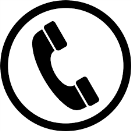 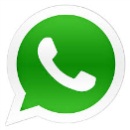 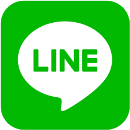 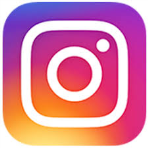 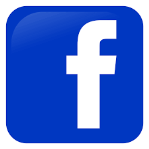 PENGANTAR STATISTIKA
Statistik vs Statistika (1)
Selama ini banyak yang mengartikan bahwa statistik itu identik dengan statistika.
Padahal statistik itu berbeda dengan statistika
Statistik merupakan bagian dari statistika dan bukan sebaliknya.
Statistik vs Statistika (2)
Statistik : sekumpulan data/fakta, bilangan maupun non-bilangan, umumnya disusun dalam tabel dan atau diagram, yang melukiskan atau menggambarkan suatu persoalan.
Statistika : ilmu yang mempelajari cara-cara pengumpulan data/fakta, penyajian dan pengolahan data/fakta dan penganalisaannya serta cara pengambilan keputusan yang cukup beralasan berdasarkan analisis yang dilakukan.
Ruang Lingkup Statistika
Decision 
Knowledge
Pengalaman, Teori, Stat. Inferensial
Information
Deskriptif, Probabilitas
Identify the Problem
Data
Sampling
Karakteristik Data
Objektif, sesuai dengan keadaan.
Representative, mewakili masalah yang dibahas.
Kesalahan baku/simpangan baku minimum.
Up to date / mutakhir.
Relevan, memiliki hubungan langsung dengan masalah yang dibahas.
Jenis Data
Sampel vs Populasi
Populasi: kumpulan dari seluruh elemen yang dapat dibedakan satu dengan yang lainnya.
Sampel: bagian dari populasi
Statistika menurut fungsi
Statistika deskriptif

Statistika Inferensial / induktif
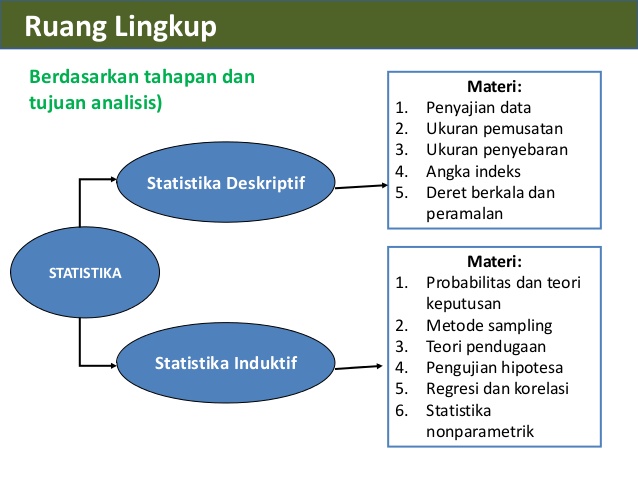 Statistika Deskriptif
Menggambarkan dan menganalisis kelompok data yang diberikan tanpa penarikan kesimpulan mengenai kelompok data yang lebih besar
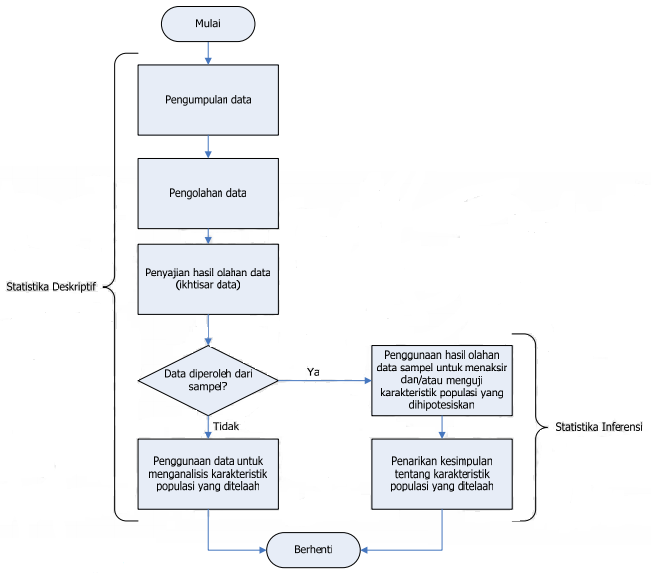 Statistika Inferensi
Penerapan metode statistik untuk menaksir dan/atau menguji karakteristik populasi yang dihipotesiskan berdasarkan data sampel
Pengumpulan Data (1)
Tujuannya adalah untuk mengetahui jumlah elemen dan juga karakteristik elemen yang dibutuhkan dalam suatu penelitian.
Elemen tersebut terdapat di dalam populasi dan sampel.
Pengumpulan Data (2)
Metode pengumpulan data :
	Sensus
	Sampling
Alat pengumpulan data :
	Wawancara
	Kuesioner
	Observasi langsung
Pengolahan Data
cara manual : Kalkulator bukan handphone
bantuan software :
	SPSS
	Win Qs
	Stat Fit
Penyajian Data
Hasil pengolahan data harus ditampilkan dalam bentuk yang menarik, sehingga bisa membuat orang tertarik untuk membacanya
Dapat ditampilkan dalam bentuk tabel, grafik atau gambar.
Contoh Kasus 1
Jumlah produksi tiap hari dari sebuah pabrik adalah sebagai berikut :
Hari 1 = 5 unit
Hari 2 = 3 unit
Hari 3 = 8 unit
Hari 4 = 9 unit 
Hari 5 = 12 unit
Hari 6 = 6 unit
Hari 7 = 8 unit
Hari 8 = 9 unit
Hari 9 = 5 unit
Hari 10 = 4 unit
Contoh Kasus 2
Dari 30 orang yang diwawancara didapat hasil sebagai berikut:
	10 orang suka matematika, 15 orang suka statistik, 13 orang suka akuntansi dan 2 orang suka fisika.
Penarikan Kesimpulan
Kriteria kesimpulan :
Menjawab tujuan penelitian
Hanya bisa dibuat setelah pengolahan dan analisis data selesai
Tidak berisi teori yang sudah ada sebelumnya